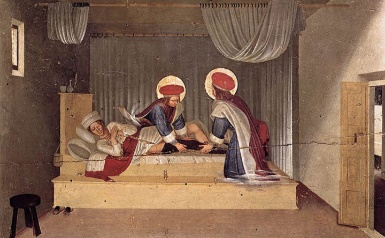 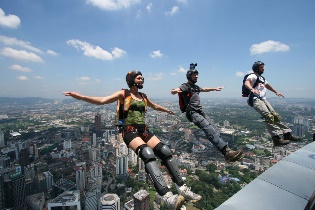 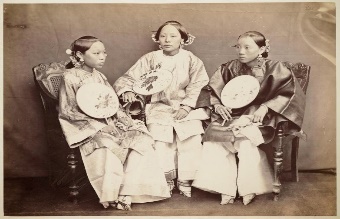 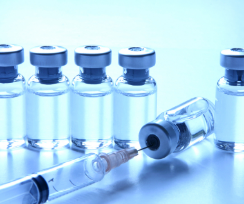 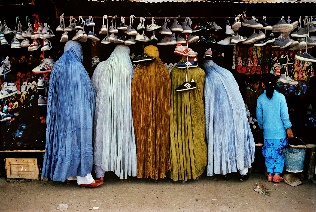 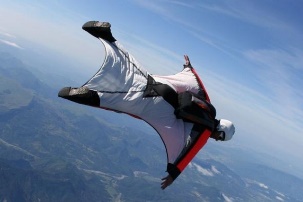 Disposer de son corps : 
législation en Suisse et en Europe, une comparaison

Andrea Pappalardo
31 janvier 2018

Université de Genève
UniMail, salle M2160
13h30-17h

Email : andrea.pappalardo@mentha.ch

Cours PO361  2017-18
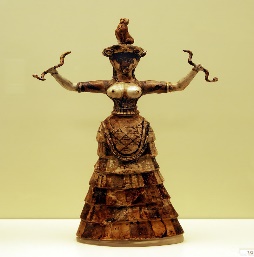 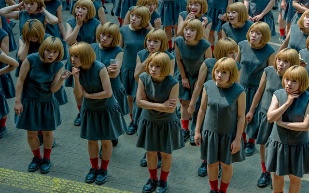 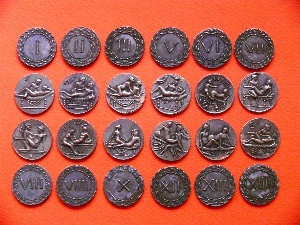 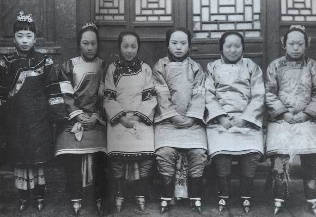 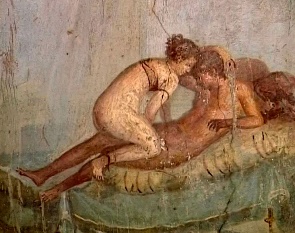 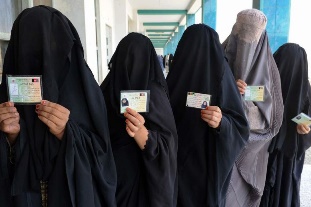 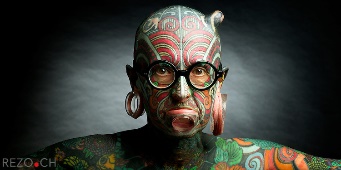 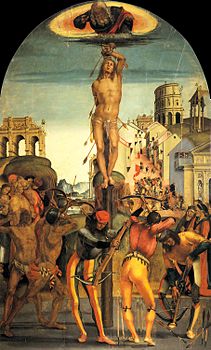 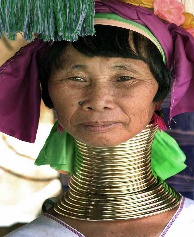 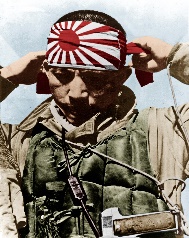 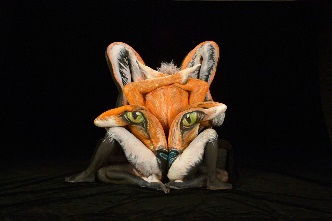 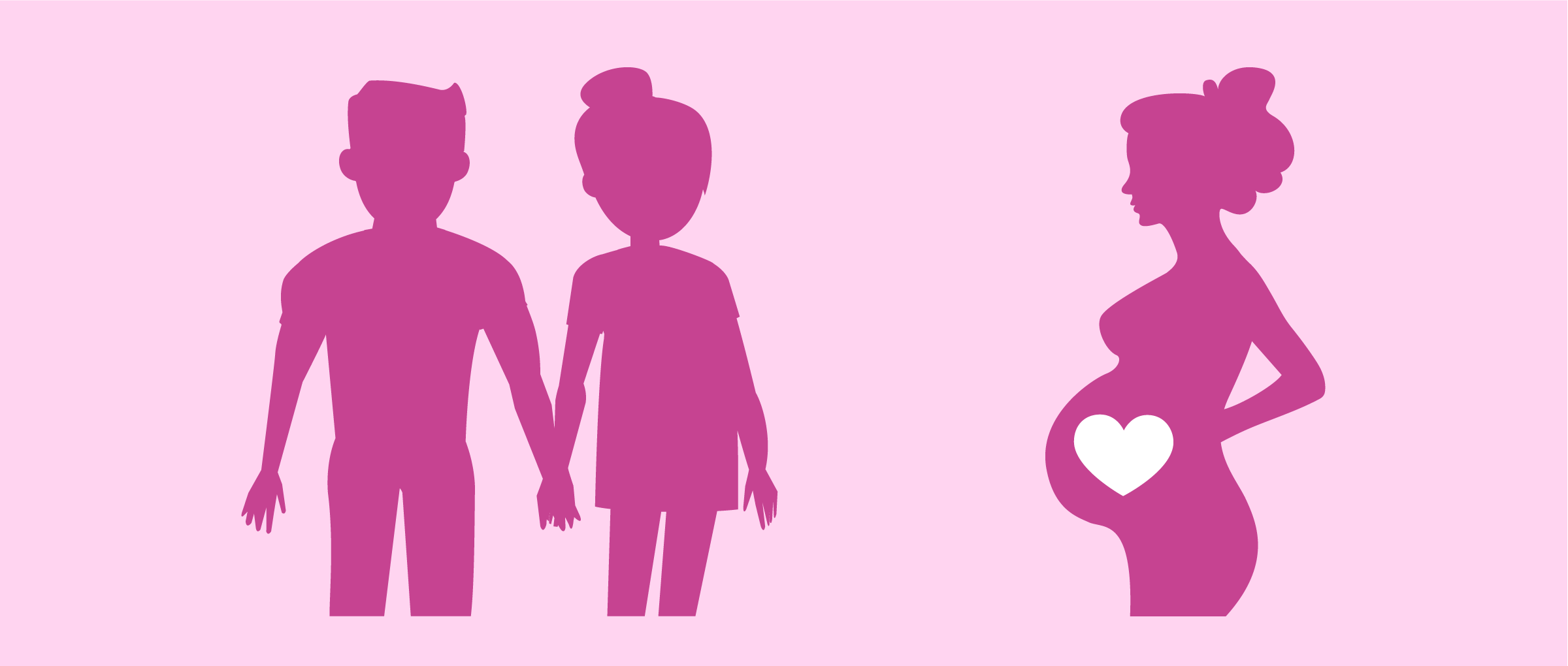 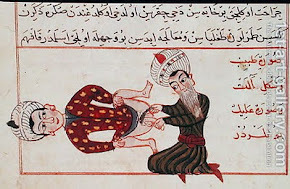 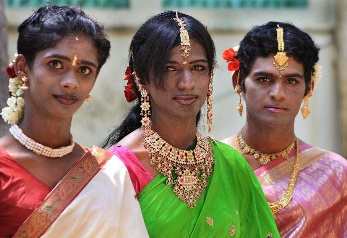